Tracker I-9 Upgrade
November 2017
Agenda
Overview
Impact on pending I-9s in Tracker
What is NOT changing?
What IS changing?
Live demos
Tips and tricks
Available resources
2
Overview
Upgrade begins evening of Friday, November 17
More than simply launching changes in existing Tracker; migrating data to new platform
Will require new direct link to Tracker I-9 – direct link will be communicated via email; will also be accessible here:  https://apps.uillinois.edu/HumanResources.html 
Requires data clean-up
Security access – AHR worked with college/MAU contacts to review & remove access where needed. Future access requests/changes should be submitted via security application.
Pending I-9s
3
Impact on Pending I-9s in Tracker
At 5 p.m. on 11/17, I-9s with the following “next action” statuses will not make migration to new Tracker system:
Complete Section 1
Complete Section 2
Enter Start Date
Receipt Reverification Due

Illinois HR and Student Employment have been monitoring I-9 statuses and will continue to do so
4
Next Action = Complete Section 1
Pending I-9 will remain in old Tracker system

New I-9 should be initiated in new Tracker system (if needed) after go-live on 11/20
5
Next Action = Complete Section 2
Pending I-9 will remain active in old Tracker system

New I-9 SHOULD NOT be initiated in new Tracker system after go-live on 11/20

Work with campus HR to gain access to old Tracker system to complete pending I-9

Completed I-9 will migrate to new Tracker system at a later date (TBD)
6
Next Action = Enter Start Date
Next steps will depend on status of Section 1 and Section 2 signatures

See Complete Section 1 and Complete Section 2 guidance on previous slides

If both Section 1 and Section 2 are complete, work with campus HR to gain access to old Tracker system to add Start date to pending I-9

Completed I-9 will migrate to new Tracker system at a later date (TBD)
7
Next Action = Receipt Reverification Due
Pending I-9 will remain active in old Tracker system

Work with campus HR to gain access to old Tracker system to update Section 2

Completed I-9 will migrate to new Tracker system at a later date (TBD)
8
Examples – new hire, 11/16/17 start date
Section 1 signed on 11/16/17. Section 2 not complete prior to 5 p.m. on 11/17/17  Campus HR will work with I-9 manager to grant access to old Tracker system to complete the existing I-9. Completed I-9 will migrate to new Tracker system at a later date (TBD).

Section 1 and Section 2 signed on or before 5 p.m. on 11/17/17  no additional action needed. Completed I-9 will migrate to new Tracker system.
9
What is NOT changing?
I-9 policy

Completion requirements

Form I-9 pdf
10
What IS changing?
Security profiles
Creation of employee profile within Tracker
Section 1, 2 and 3 – usability features
Multi-use link
Historical I-9s
Navigation
Remote hire process
11
Security changes
Old Tracker system – two main profiles:
User – access to initiate I-9s or view I-9s you are set as manager of
PowerUser – access to initiate and view all I-9s within your worksite

New Tracker system – one main profile:
Basic user – access to initiate and view all I-9s within your worksite
12
Security changes
Unit Security Contacts (USC) notified of this change via email the week of 11/6/17

For new users to obtain access to Tracker, still required to take two online trainings available on the System HR website. These have been updated with screenshots and procedures found in the new Tracker system.
https://www.hr.uillinois.edu/policy/formi9
13
Employee Profile
Created by I-9 manager prior to initiating an I-9
Creates record of basic employee information – does not feed to Section 1 of I-9
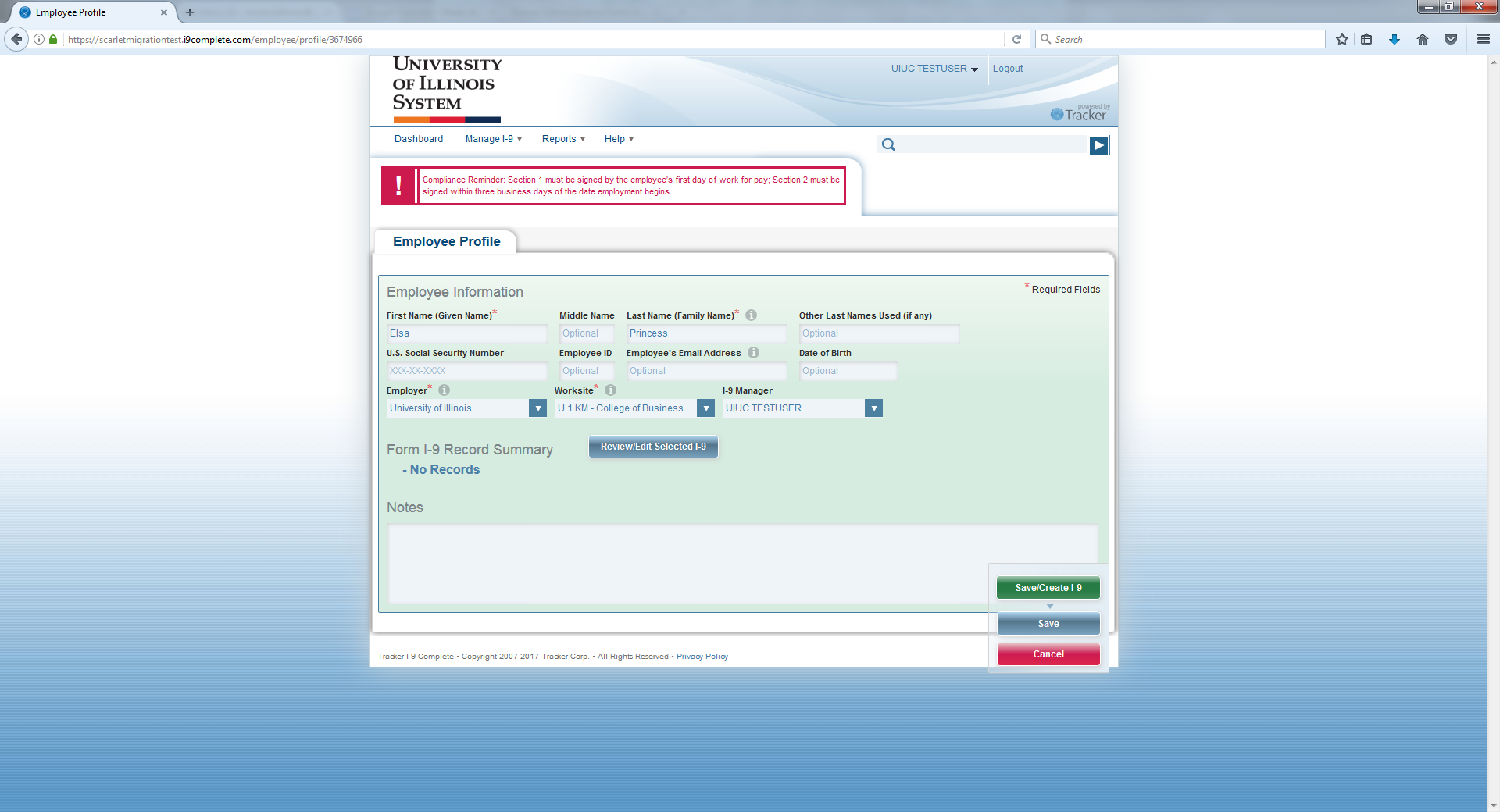 14
Employee Profile
Shows employee information
First & last name
Date of Birth
UIN in Employee ID field
Worksite, I-9 manager
Shows existing I-9s for this employee, completion progress, and next action statuses
15
Employee Profile
Important Notes:
When searching by name, you may get multiple results, or a result for a different person with the same name. Verify additional information such as birth date, etc. to ensure record is a match
Just because an employee profile exists, does not mean a valid I-9 exists. For example, rehires require a new I-9.
If a new I-9 is required for an individual with an existing profile, create the new I-9 under the existing profile.
16
Usability Features
Section 1
Auto-populates N/A where needed when employee clicks Continue on Empty Fields Alert screen
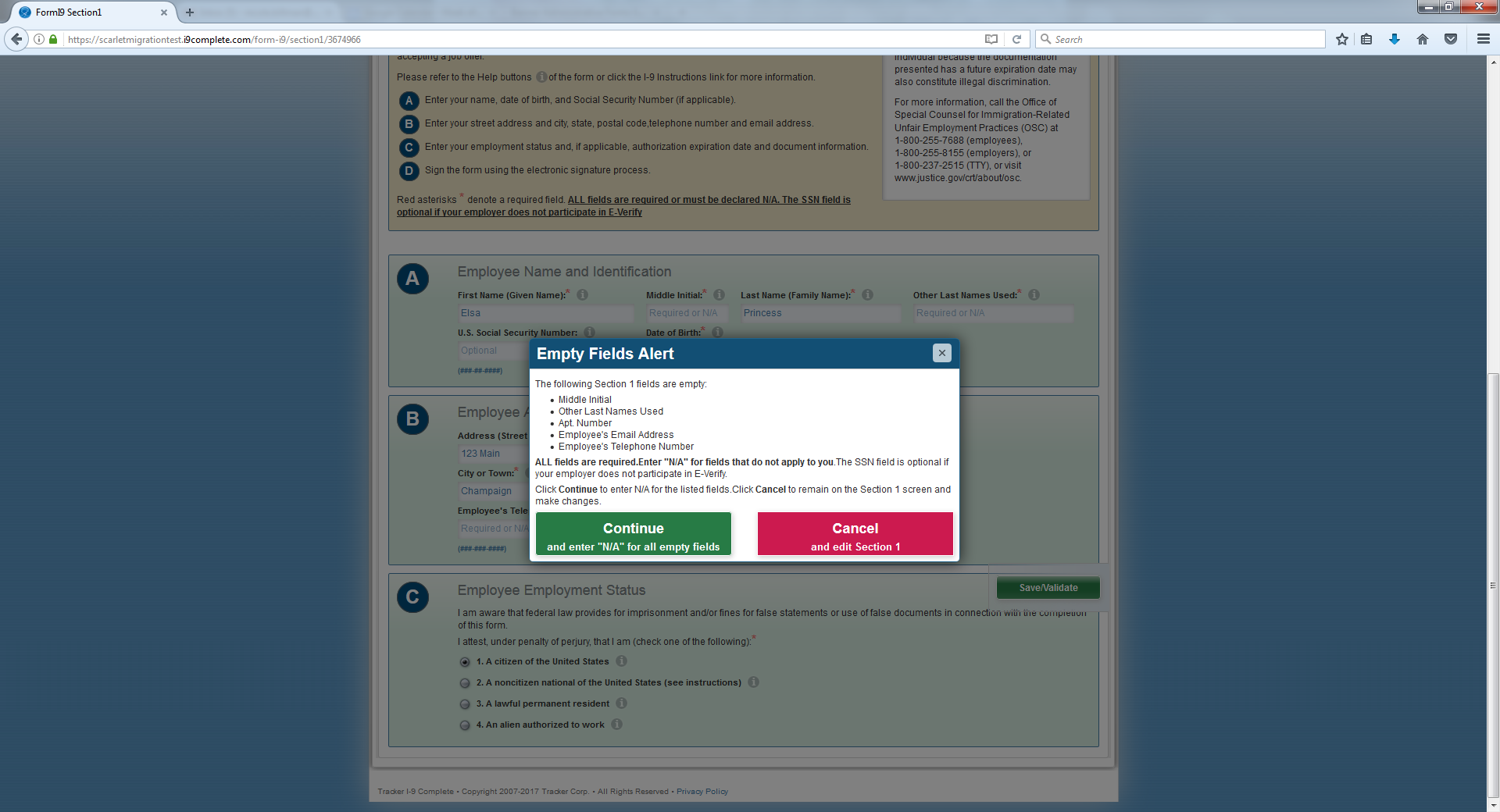 17
Usability Features
Section 2
Visual display of documents selected
Guidance on locating document numbers
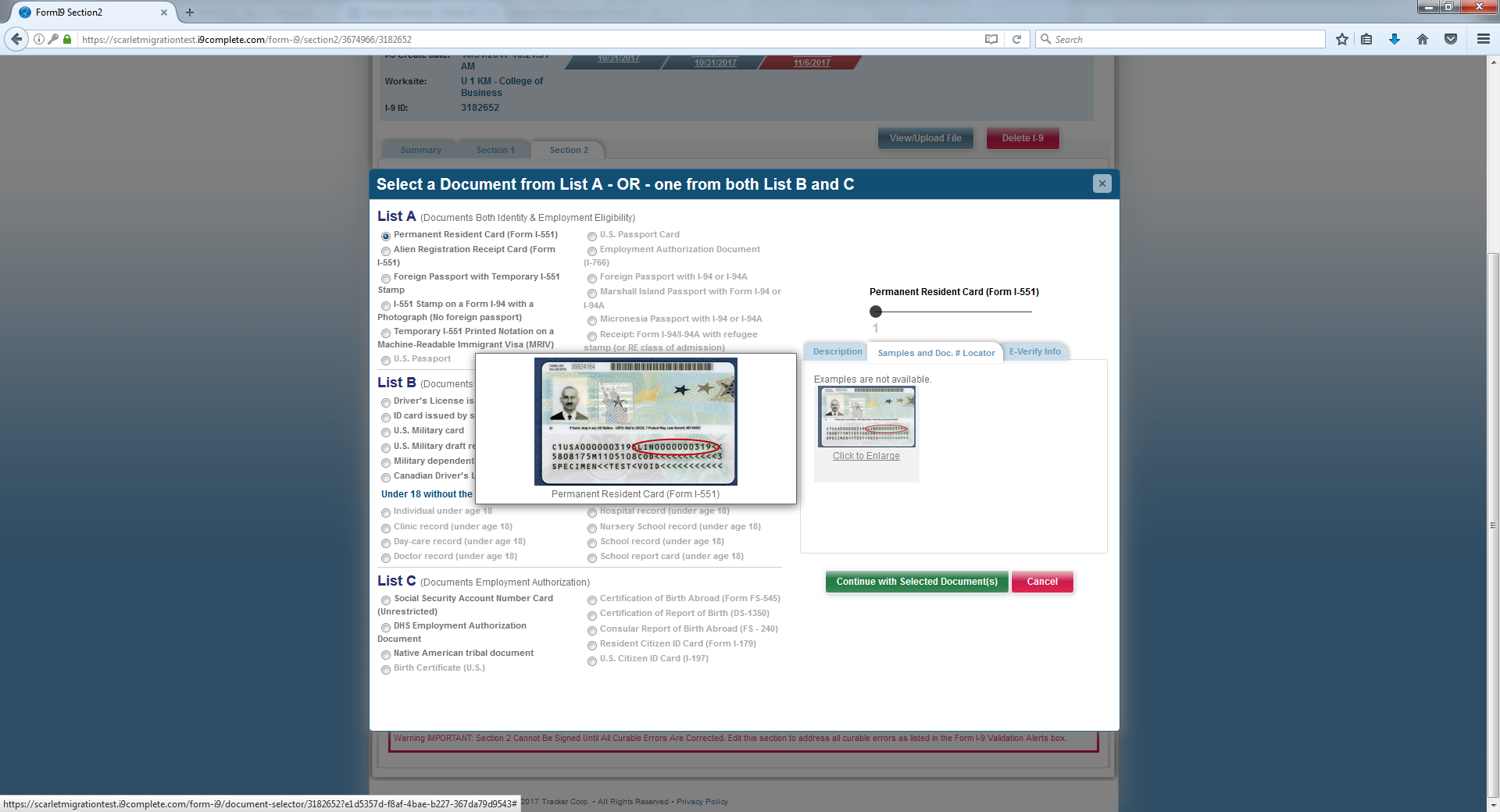 18
Usability Features
Section 3
Must enter N/A in name fields if not associated with a name change
Allows for edits to previously entered Section 3 if corrections and/or additional notes are needed
For a name change, need to also update name on employee profile
19
Multi-Use Link
New Tracker system only allows multi-use link to be created by a system admin user (AITS)

Multi-use link unique to each worksite will be created during the migration and shared with college/MAU contacts the week of November 20th.
20
Multi-Use Link
To use the multi-use feature:

Share multi-use link with the new hire 

Link takes new hire to Section 1 of I-9 within new Tracker system

I-9 completion status can be monitored from the “Manage I-9s” drop down, “Remote Access Forms”
21
Multi-Use Link – Monitor completion
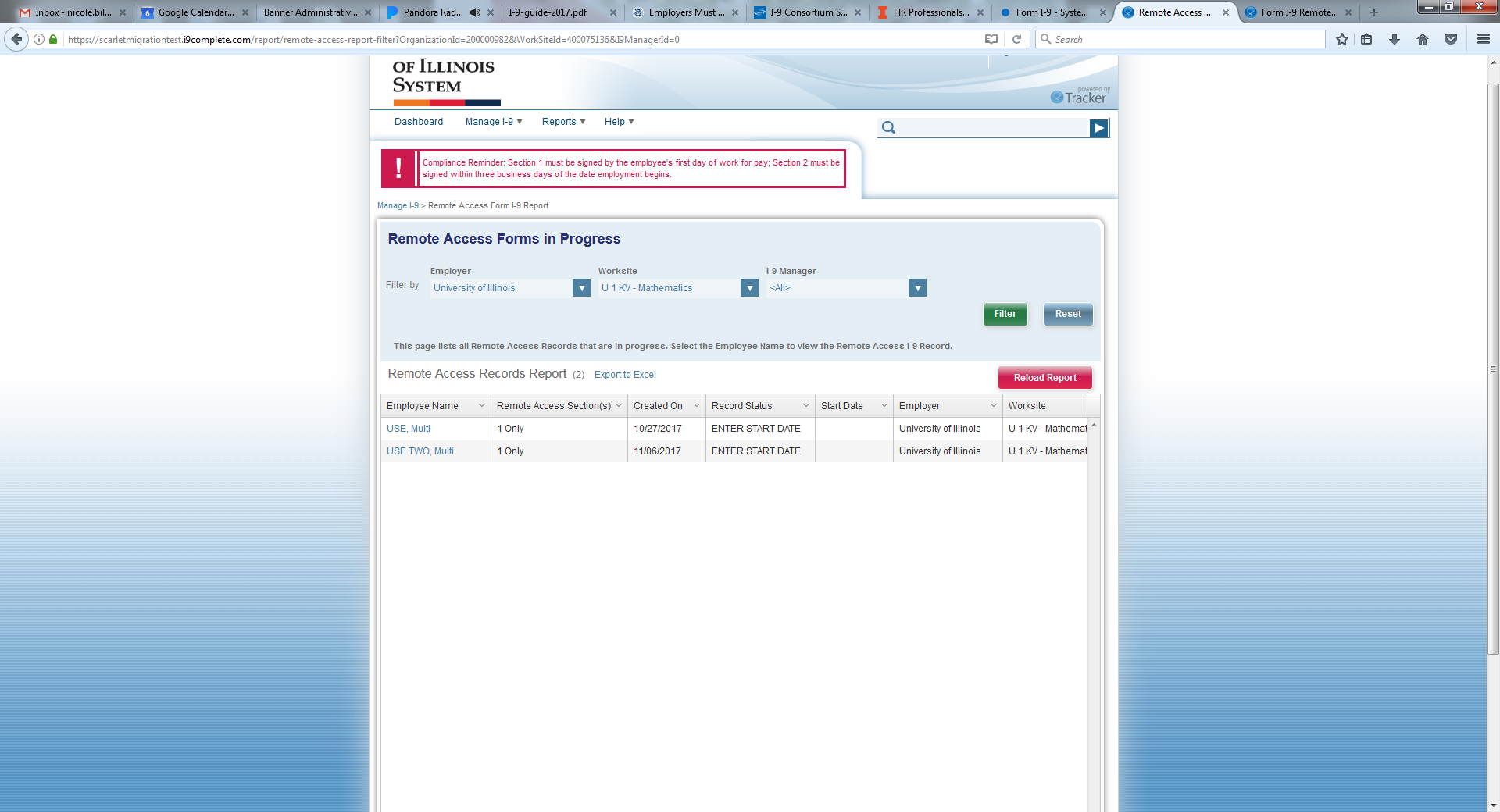 22
Multi-Use Link
I-9 manager completes and signs Section 2 – will enter employee’s start date at this time
Employee information from Section 1 feeds into Employee Profile after Section 1 is signed
Confirm name and date of birth in employee profile is accurate
Enter employee UIN in Employee ID field
Select I-9 manager from drop down
23
Historical I-9s
Basic user profile does not currently have the ability to create a historical I-9
There are limited situations in which a historical I-9 is needed
Email the appropriate HR office with the details of the situation. Central HR will work with you to get the I-9 details entered into Tracker.
Academic Human Resources, ahr@illinois.edu
Staff Human Resources, shr@illinois.edu
Student Employment, studentemploy@illinois.edu
24
Let’s take a look – Demos
Navigation changes

Remote hire process – all electronic within Tracker; replaces WebFax
See https://www.cupahr.org/knowledge-center/i-9-consortium/search/ for assistance finding a Representative to complete Section 2
25
Tips and Tricks
DO NOT, under any circumstances:
Enter or modify terminated date
Delete a Form I-9 (contact campus HR if one needs to be deleted)

ALWAYS search for an I-9 record first
Search by UIN – Employee ID field
Search by First and Last name
26
Tips and Tricks
Do NOT include a middle initial in your name search
I-9s initiated after 1/20/2017 required an entry or N/A in all fields. During the migration, this has caused versions of N/A to default in the middle name field of the employee profile.
Adding a middle initial of anything other than “N” in the search will not result in a record match in these cases.
27
Tips and Tricks
Only create new profiles for employees who do not already have an existing profile

Watch the order of last name and first name fields in Section 1 and Section 3
Old Tracker system listed last name, first name in Section 1 and Section 3
New Tracker system lists first name, last name in Section 1 and last name, first name in Section 3
28
Available Resources
Updated online trainings and job aids available on System HR website

https://www.hr.uillinois.edu/policy/formi9 

See Illinois Human Resources website for additional resources and updates
http://humanresources.illinois.edu/hr-professionals/hr-systems.html
29
Questions?
Academic Human Resources
		ahr@illinois.edu
		(217) 333-6747
Staff Human Resources
		shr@illinois.edu
		(217) 333-2137
Student Employment
		studentemploy@illinois.edu
		(217) 333-0600
30